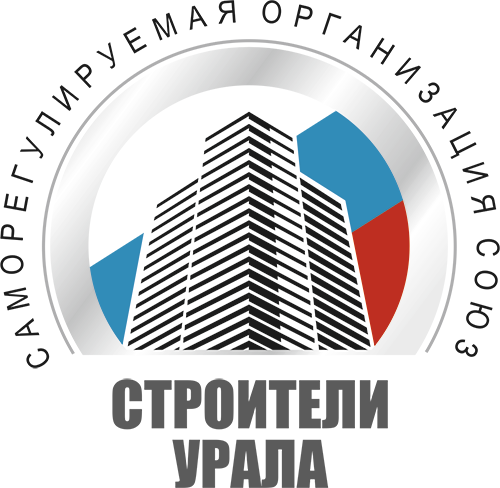 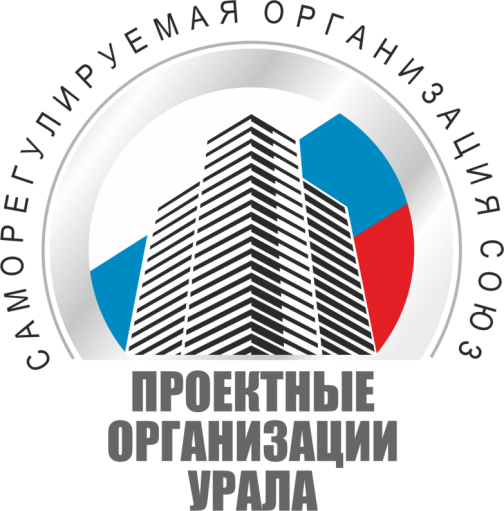 Саморегулируемые организации 
Союз «Проектные организации Урала»
Союз «Строители Урала»
Изменения Градостроительного кодекса
1
СРО Союз «Строители Урала», СРО Союз «Проектные организации Урала»
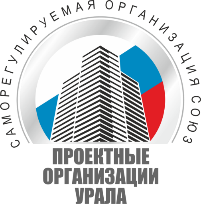 Ключевые этапы совершенствования системы СРО
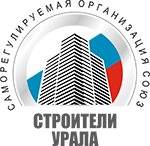 до 1 марта 2017 года
до 1 декабря 2016 года
до 1 ноября 2016 года
Размещение средств компенсационного фонда СРО в банках в соответствии постановления Правительства РФ
Самоопределение членов СРО
Направить заявление в СРО о сохранении или прекращении членства
Принятие решения о присоединении СРО
Следует провести общее собрание
до 1 июля 2017 года
до 1 июля 2017 года
с 1 июля 2017 года
Соответствие требованиям Принятие новых документов и формирование компенсационных фондов
Прекращается действие свидетельств о допуске
Соответствие требованиям Градостроительного кодекса РФ 
Предоставление документов в Ростехнадзор
с 1 июля 2021 по 1 июля 2022 года
до 1 сентября 2017 года
с 1 октября 2017 года
Возможность получения денег из КФ СРО. В течение года ИП и ЮЛ, членство которых было прекращено по ч. 6, 7 ст. 3.3 191-ФЗ, вправе подать заявление в СРО (часть 14 ст. 3.3 191-ФЗ)
Переход в другую СРО 
Подать документы в новую СРО и заявление о переводе средств КФ
Исключение сведений 
о СРО из госреестра Ростехнадзора при не соответствии ГрК  до 1.07.2017
2
СРО Союз «Строители Урала», СРО Союз «Проектные организации Урала»
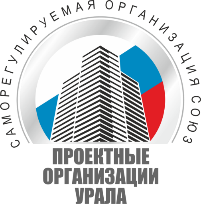 Компенсационный фонд проектных организаций
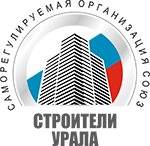 Банк России:
Порядок открытия СРО специального банковского счета
Форма справки о средствах комп. фонда
Правительство РФ:
Требования к членам СРО
Требования к кредитным организациям
Порядок перевода кредитным организациям средств комп. фонда исключенных членов
Порядок размещения средств комп. Фондов
Передача средств комп. Фондов в доверительное управление
Ростехнадзор:
Порядок и способы ведения государственного реестра СРО
Форма реестра членов
Изменения в административные регламенты
Минстрой РФ
1. Порядок включения физ. лица в национальный реестр специалистов
2. Перечень направлений подготовки в области строительства
3. Порядок ведения национального реестра специалистов
4. Порядок уведомления СРО о размере обязательств по договорам подряда
5. Методика расчета показателей для оценки тяжести негативных последствий
3
СРО Союз «Строители Урала», СРО Союз «Проектные организации Урала»
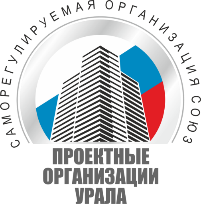 Изменение ГрК РФ. Цели СРО
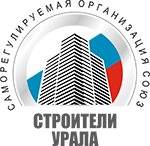 Изменения Градостроительного кодекса РФ в редакции Федерального закона от 03.07.2016 N 372-ФЗ. 
Вступает в силу 01.07.2017

Положения в целях реализации Федерального закона от 03.07.2016 N 372-ФЗ вступили в силу 04.07.2016 года

Цели СРО (ст. 55.1. ГрК РФ)
предупреждение причинения вреда жизни или здоровью физических лиц, имуществу
повышение качества выполнения работ

Основные цели СРО (ст. 55.1. ГрК РФ) дополнены пунктом 3 ч. 2 ст. 55.1. ГрК РФ:
- обеспечением исполнения членами саморегулируемых организаций обязательств по договорам подряда на выполнение инженерных изысканий, на подготовку проектной документации, договорам строительного подряда, заключенным с использованием конкурентных способов определения поставщиков (подрядчиков, исполнителей)

Необходимость использования конкурентных способов определения поставщиков (подрядчиков, исполнителей) предусмотрена Федеральными законами № 44-ФЗ, 223-ФЗ.
В соответствии с поправками в ст. 55.2 ГрК РФ происходит возврат к редакции ГрК РФ, существовавшей до Федерального закона от 24.11.2014 N 359-ФЗ. Некоммерческая организация снова "приобретает статус СРО" вместо "приобретения права выдачи свидетельств о допуске"
4
СРО Союз «Строители Урала», СРО Союз «Проектные организации Урала»
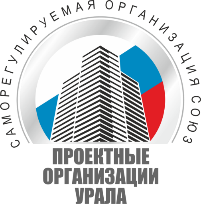 Минимальные требования к членам СРО (ч. 6 ст. 55.5)
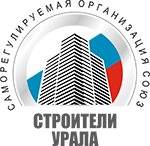 1) индивидуальный предприниматель или руководитель юридического лица, самостоятельно 
организующие выполнение инженерных изысканий, подготовку проектной документации, строительство, реконструкцию, капитальный ремонт объектов капитального строительства, - должны иметь высшее образование соответствующего профиля и стаж работы по специальности не менее чем 5 лет;
2) наличие у ИП или ЮЛ не менее 2 специалистов по организации соответственно инженерных изысканий, архитектурно-строительного проектирования, строительства, трудоустроенных у ИП или ЮЛ по месту основной работы.
При этом СРО в своих требованиях может увеличить численность специалистов при необходимости осуществления организации выполнения работ в отношении объектов культурного наследия, в зависимости от технической сложности и потенциальной опасности объектов, стоимости одного договора подряда на выполнение инженерных изысканий, подготовку проектной документации, договора строительного подряда.
Минимальные требования к членам СРО, выполняющим инженерные изыскания, осуществляющим подготовку проектной документации, строительство, реконструкцию, капитальный ремонт особо опасных, технически сложных и уникальных объектов, устанавливаются Правительством РФ.
5
СРО Союз «Строители Урала», СРО Союз «Проектные организации Урала»
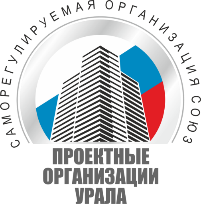 Требования к специалистам членов СРО (ст. 55.5-1)
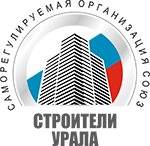 Специалист по организации инженерных изысканий - физическое лицо, которое имеет право осуществлять 
по трудовому договору, заключенному с индивидуальным предпринимателем или юридическим лицом, трудовые функции по организации выполнения работ по инженерным изысканиям в должности главного инженера проекта (ГИП), сведения о котором включены в национальный реестр специалистов в области инженерных изысканий и архитектурно-строительного проектирования.
Специалист по организации подготовке проектной документации - физическое лицо, которое имеет право осуществлять по трудовому договору, заключенному с индивидуальным предпринимателем или юридическим лицом, трудовые функции по организации выполнения работ по подготовке проектной документации в должности главного инженера проекта (ГИП) или главного архитектора проекта (ГАП), сведения о котором включены в национальный реестр специалистов в области инженерных изысканий инженерных изысканий и архитектурно-строительного проектирования.
Специалист по организации строительства - физическое лицо, которое имеет право осуществлять по трудовому договору, заключенному с индивидуальным предпринимателем или юридическим лицом, трудовые функции по организации выполнения работ по строительству, реконструкции, капитальному ремонту объектов капитального строительства в должности главного инженера проекта (ГИП), сведения о котором включены в национальный реестр специалистов в области строительства.
Федеральным законом 372-ФЗ установлены требования к должностным обязанностям таких специалистов
6
СРО Союз «Строители Урала», СРО Союз «Проектные организации Урала»
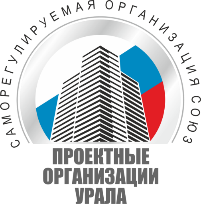 Должностные обязанности специалистов членов СРО (ст. 55.5-1)
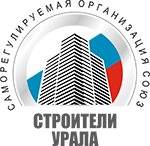 К должностным обязанностям специалистов по организации инженерных изысканий, специалистов 
по организации архитектурно-строительного проектирования относятся соответственно: 
1) подготовка и утверждение заданий на выполнение работ по инженерным изысканиям, заданий на подготовку проектной документации объекта капитального строительства;
2) определение критериев отбора участников работ по выполнению инженерных изысканий, подготовке проектной документации и отбору исполнителей таких работ, а также по координации деятельности исполнителей таких работ;
3) представление, согласование и приемка результатов работ по выполнению инженерных изысканий, подготовке проектной документации;
4) утверждение результатов инженерных изысканий, проектной документации.
Специалисты по организации строительства, сведения о которых включены в национальный реестр специалистов в области строительства, привлекаются индивидуальным предпринимателем или юридическим лицом по трудовому договору в целях организации выполнения работ по строительству, реконструкции, капитальному ремонту объектов капитального строительства.
7
СРО Союз «Строители Урала», СРО Союз «Проектные организации Урала»
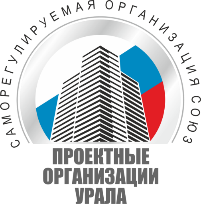 Компенсационный фонд строительных организаций
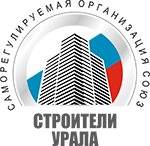 8
СРО Союз «Строители Урала», СРО Союз «Проектные организации Урала»
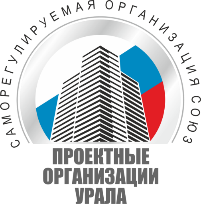 Компенсационный фонд проектных организаций
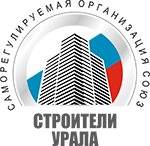 9
СРО Союз «Строители Урала», СРО Союз «Проектные организации Урала»
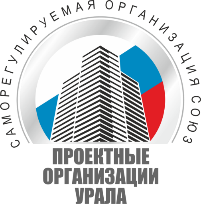 Требования к компенсационным фондам 
(ст. 55.16, 55.16-1)
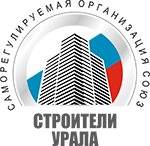 Компенсационный фонд возмещения вреда
Формируется СРО в обязательном порядке
Формируется в целях обеспечения имущественной ответственности членов саморегулируемой организации по обязательствам, возникшим вследствие причинения вреда личности или имуществу гражданина, имуществу юридического лица вследствие разрушения, повреждения здания, сооружения либо части здания или сооружения.
В пределах средств компенсационного фонда возмещения вреда СРО несет солидарную ответственность по обязательствам своих членов, возникшим вследствие причинения вреда, в случаях, предусмотренных статьей 60 ГрК РФ.
Компенсационный фонд обеспечения договорных обязательств
Формируется в случаях, установленных ГрК РФ (если не менее чем 15 членов некоммерческой организации или СРО проектировщиков; если не менее чем 30 членов некоммерческой организации или СРО строителей подали в заявления о намерении принимать участие в заключении договоров подряда с использованием конкурентных способов заключения договоров)
Формируется в целях обеспечения имущественной ответственности членов саморегулируемой организации по обязательствам, возникшим вследствие неисполнения или ненадлежащего исполнения ими обязательств по договорам подряда на выполнение инженерных изысканий, подготовку проектной документации или по договорам строительного подряда, заключенным с использованием конкурентных способов заключения договоров. 
В пределах средств компенсационного фонда обеспечения договорных обязательств СРО несет субсидиарную ответственность по обязательствам своих членов в случаях, предусмотренных статьей 60.1 ГрК РФ.
10
СРО Союз «Строители Урала», СРО Союз «Проектные организации Урала»
Условия размещения средств компенсационных фондов
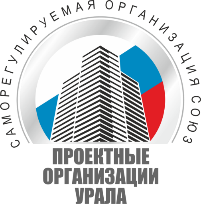 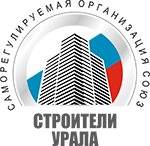 Оба компенсационных фонда размещаются на специальных счетах в российских кредитных организациях, отвечающих установленным Правительством РФ требованиям. Перечисление (использование) средств со специального счета осуществляется кредитной организацией строго при наличии ниже указанных оснований
Компенсационный фонд возмещения вреда
Средства компенсационного фонда возмещения вреда в целях сохранения и увеличения их размера размещаются и (или) инвестируются в порядке и на условиях, которые установлены Правительством Российской Федерации, в том числе могут передаваться в доверительное управление управляющей компании, имеющей лицензию на осуществление деятельности по управлению ценными бумагами или лицензию на осуществление деятельности по управлению инвестиционными фондами, паевыми инвестиционными фондами и негосударственными пенсионными фондами  в случаях, порядке и на условиях, которые установлены Правительством Российской Федерации.
Компенсационный фонд обеспечения договорных обязательств
Средства компенсационного фонда обеспечения договорных обязательств в целях сохранения и увеличения их размера размещаются в порядке и на условиях, которые установлены Правительством Российской Федерации
11
СРО Союз «Строители Урала», СРО Союз «Проектные организации Урала»
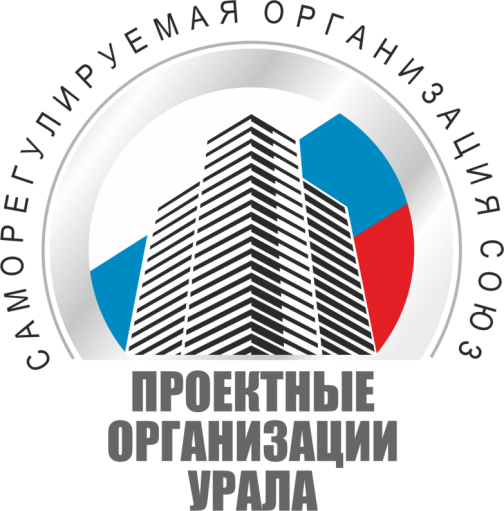 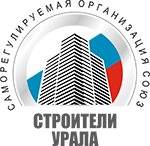 Спасибо за внимание!
Видеосовещание
г. Пермь, 08.07.2016
Генеральный директор
СРО Союза «Строители Урала»
СРО Союза «Проектные организации Урала»
Терентьев Виктор Алексеевич
(342)236-26-38, (342)236-31-08
info@sro-ural.ru
www.sro-ural.ru
12
СРО Союз «Строители Урала», СРО Союз «Проектные организации Урала»